磷酸奥司他韦干混悬剂
（奥维平）
磷酸奥司他韦干混悬剂（奥维平®）
国内经销商：深圳市贝美药业有限公司
进口生产企业：Hetero Labs Limited（印度熙德隆制药有限公司）
国内经销商：深圳市贝美药业有限公司
进口生产企业：Hetero Labs Limited（印度熙德隆制药有限公司）
磷酸奥司他韦干混悬剂（奥维平）
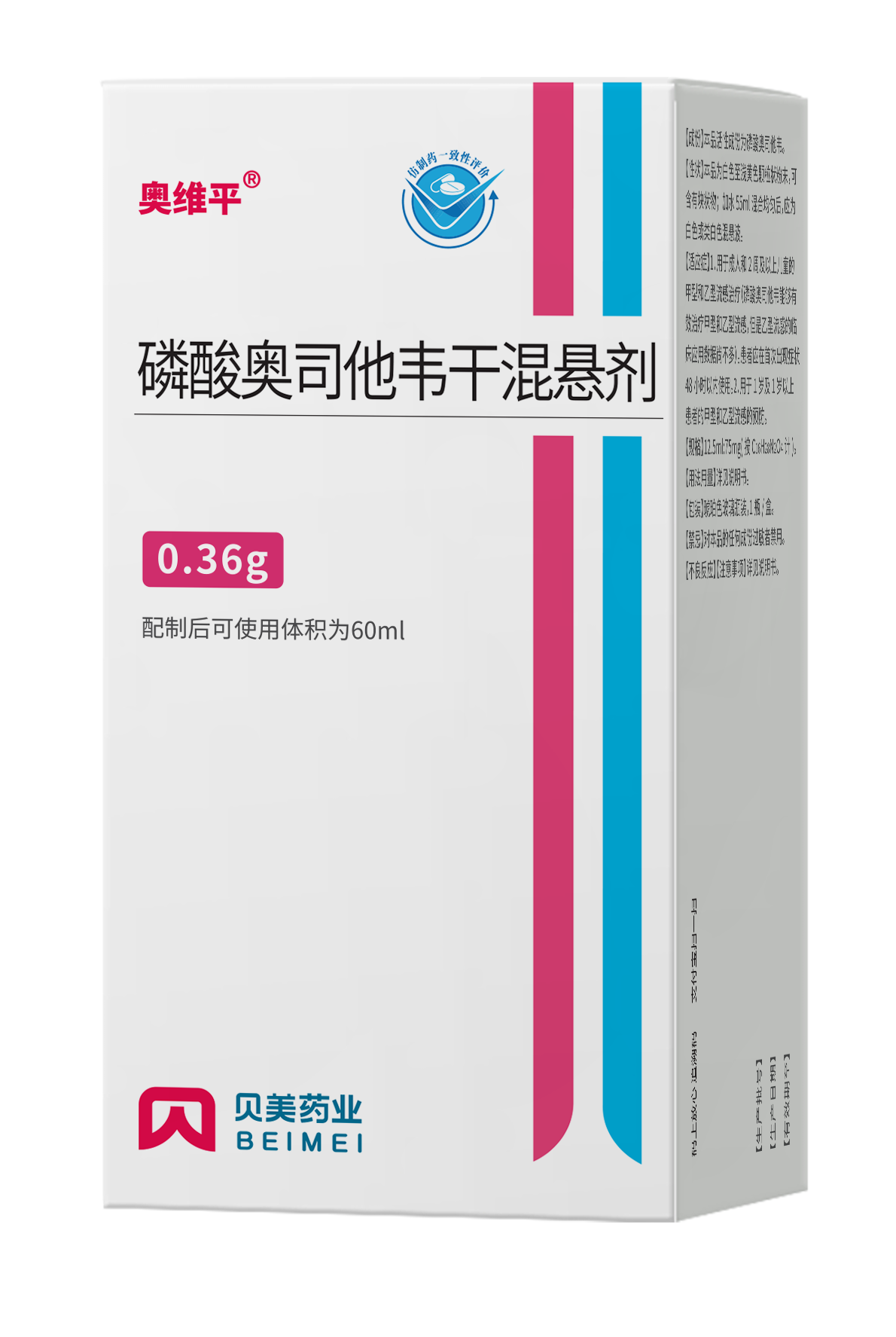 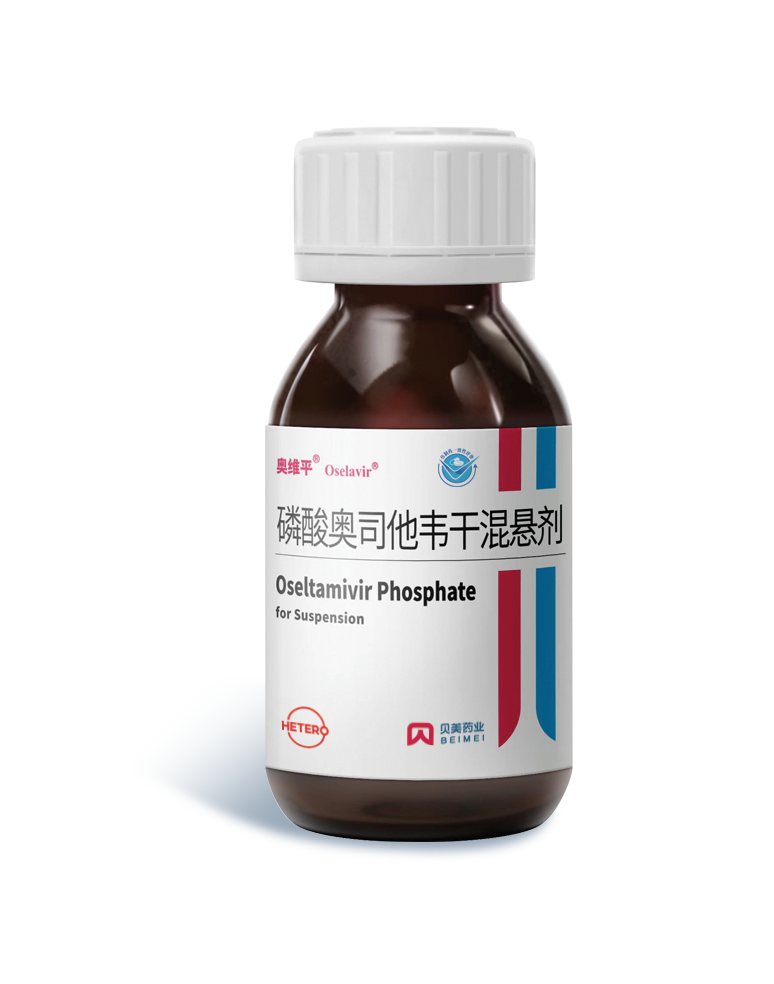 目录
02       安全性
01  药品基本信息
CONTENTS
04       创新性
03       有效性
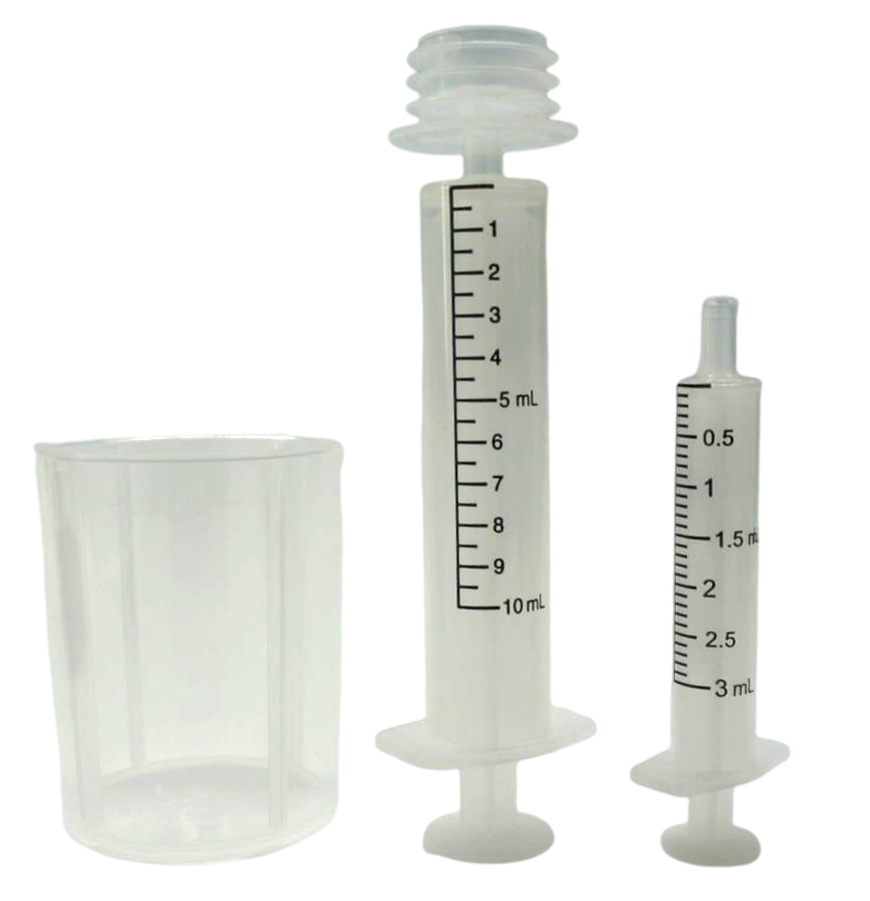 05       公平性
磷酸奥司他韦干混悬剂（奥维平）
1. 药品基本信息（1/3）
参照药品建议：磷酸奥司他韦颗粒
参照药品选择理由：
1. 两者为同化合物的不同剂型，适应症类似，均用于流感的治疗和预防；
2. 两者均属于儿童适用剂型；
3. 磷酸奥司他韦颗粒是临床应用最广泛的抗流感病毒药物，使用占比超过60%。
磷酸奥司他韦干混悬剂（奥维平）
1. 药品基本信息（2/3）
参照药品适应症及用法用量
本品适应症及用法用量
适应症：  
  1．成人和2周及以上儿童的甲型和乙型流感治疗（磷酸奥司他韦能够有效治疗甲型和乙型流感，但是乙型流感的临床应用数据尚不多）。患者应在首次出现症状48小时以内使用。
  2．成人和1岁及1岁以上患者的甲型和乙型流感的预防。
用法用量：
成人和13岁以上青少年：每次75mg（12.5ml）。流感治疗时bid，共5天；预防时qd，最少10天。
2周龄至1岁以下婴儿的流感治疗：每次3mg/kg， bid ，共5天。
对1~12岁儿童推荐按照下列体重-剂量表服用：
适应症： 
    1.成人和1岁及1岁以上儿童的甲型和乙型流感治疗 (磷酸奥司他韦能够有效治疗甲型和乙型流感，但是乙型流感的临床应用数据尚不多)。
    2.成人和13岁及13岁以上青少年的甲型和乙型流感的预防。
用法用量：
成人和13岁以上青少年：每次75mg。流感治疗时bid，共5天；预防时qd，最少7天。
对1~12岁儿童推荐按照下列体重-剂量表服用：
磷酸奥司他韦干混悬剂（奥维平）
1. 药品基本信息（3/3）
疾病基本情况
流感是世界最大的公共卫生挑战之一，人群普遍易感，在我国是发病率最高的丙类传染病。
2006-2015年间，中国平均每年流感相关ILI（流感样病例）超额门诊就诊负担为2.5人次/千人，15岁以下儿童 ILI 门诊就诊负担最重（4.5次/干人），显著高于15-59岁成人（2.3人次/千人）和60岁及以上老年人（1.1人次/千人）。
流感相关ILI住院病例总经济负担显著高于门诊病例总经济负担，确诊流感病例经济负担显著高于非确诊病例，高危人群经济负担普遍高于非高危人群。
临床未被满足的需求
 磷酸奥司他韦颗粒剂和胶囊仅批准用于1岁及1岁以上人群的甲乙流的治疗和13岁及13岁以上人群甲乙流的预防。
其他明确的抗流感药物为针剂和吸入剂，用药不便，仅能起到治疗作用，针对人群为7岁以上。
1岁以下婴幼儿的流感治疗和13岁以下儿童的流感预防，没有明确获批的药物可以使用。
颗粒为中国独家剂型，缺乏全球范围内的用药经验和推荐。
磷酸奥司他韦干混悬剂（奥维平）
2. 安全性
最常见不良反应：恶心、呕吐和头痛，大多数是在治疗第一天或第二天时的单独个例，并且在1~2天内自行缓解；大部分患者没有因为上述药物不良反应事件而停药。
在儿童应用中，与磷酸奥司他韦颗粒相比，干混悬剂的常见不良反应更少，最常见的仅为呕吐。如下：
磷酸奥司他韦颗粒不良反应（说明书）
磷酸奥司他韦干混悬剂（奥维平）
3. 有效性
与对照药品疗效方面的优势：
     1. 说明书适应症对儿童适用年龄进行了拓展；
     2. 口感进行了改良；
     3. FDA获批上市，上市国家更多，全球应用广泛。
     * 具体见下表：
临床指南/诊疗规范推荐：
     全球所有流感相关权威指南一线推荐，如下：
磷酸奥司他韦干混悬剂（奥维平）
1. 相比颗粒和胶囊，流感治疗适应症扩大到1岁以下14日龄以上婴幼儿，流感预防适应症扩大到13岁以下1岁以上儿童；
1. 覆盖低龄儿童，适用人群更广。
2. 大剂量瓶装的干混悬剂，区别于颗粒和胶囊的单剂量包装形式，避免了分袋或掰胶囊以分剂量（半袋、半粒等）的窘境；
2. 可根据患儿公斤体重灵活调整用药剂量，用药准确更安全；
3. 配制科学，准确量取服用剂量，方便服用。
4. 创新性
主要创新点：
优势：
3. 配备一套带量杯和给药器的给药装置。
磷酸奥司他韦干混悬剂（奥维平）
5. 公平性
临床管理科学：
说明书明确1岁以下婴幼儿的流感治疗和13岁以下儿童的预防，可避免临床儿童超说明书用药的局面；
口感好，儿童服药依从性高；
配给药装置，便于灵活准确的调整用药剂量，保证药物疗效和安全性。
弥补目录短板：
现有目录只有磷酸奥司他韦颗粒和胶囊；
现有目录无1岁以下婴幼儿流感治疗的口服药物和13岁以下儿童的流感预防药物。
对公众健康的影响：
减少流感病毒引起的住院和死亡，缩短流感病程，降低流感并发症的发生，提高患者用药体验和生活质量。
符合“保基本”原则：
填补了1岁以下儿童流感治疗和13岁以下儿童流感药物预防的空白，保证了这类患者人群的用药需求。
集采后充分降价，大大降低了了患者的治疗费用。
磷酸奥司他韦干混悬剂（奥维平）
[Speaker Notes: 截止目前，2021年流感发病数为20.60万人]
谢 谢
深圳市贝美药业有限公司
深圳市南山高新区中区科苑路科兴科学园
http://www.beimeiyaoye.com/
联系我们：0755-29105952
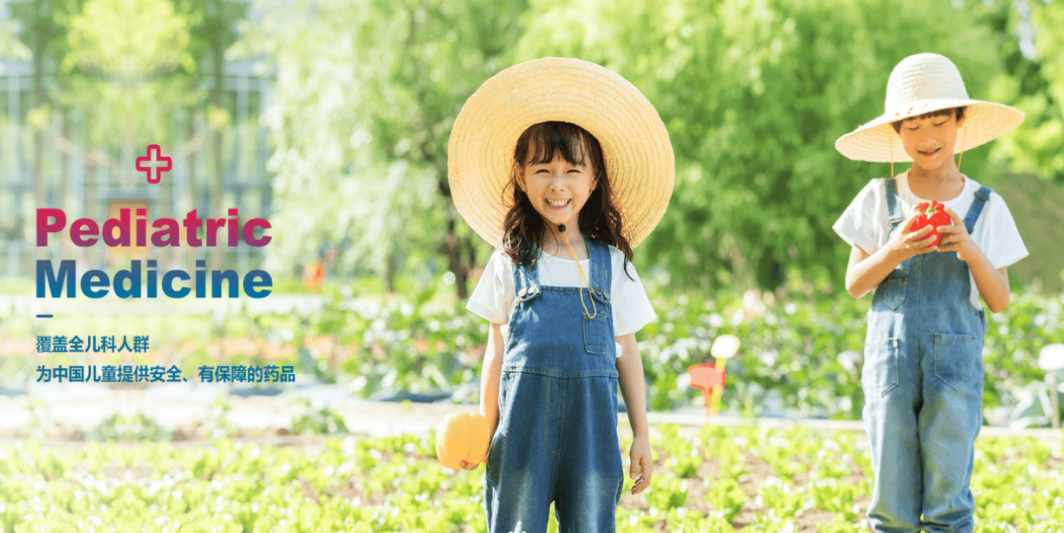